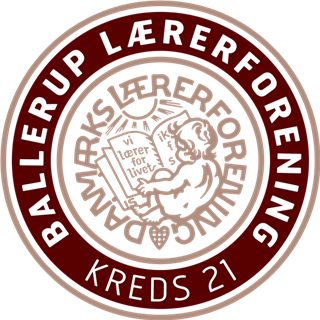 Formandens mundtlige beretning
Ballerup Lærerforenings generalforsamling 2022
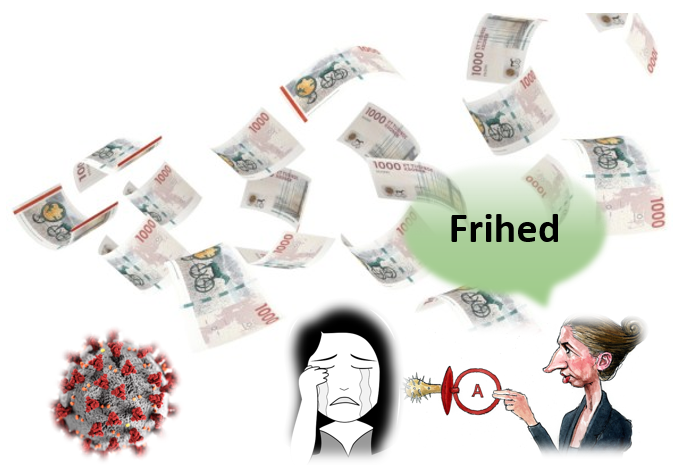 Danskernes mistrivsel 16- 24 årige
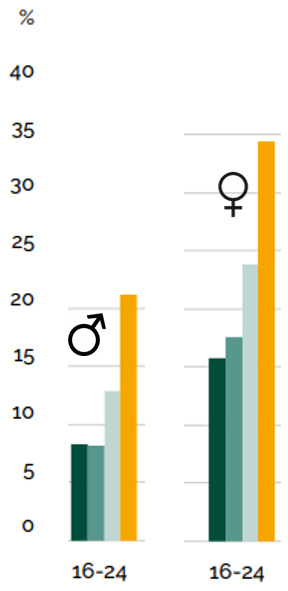 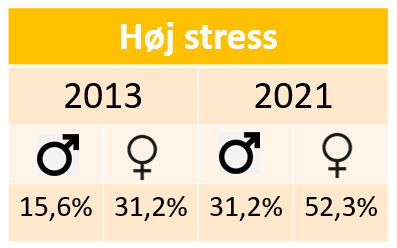 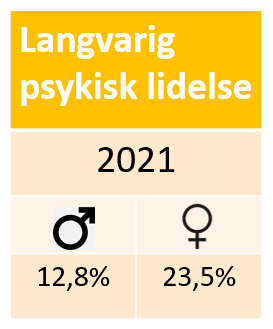 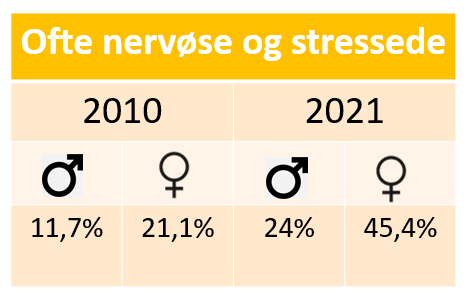 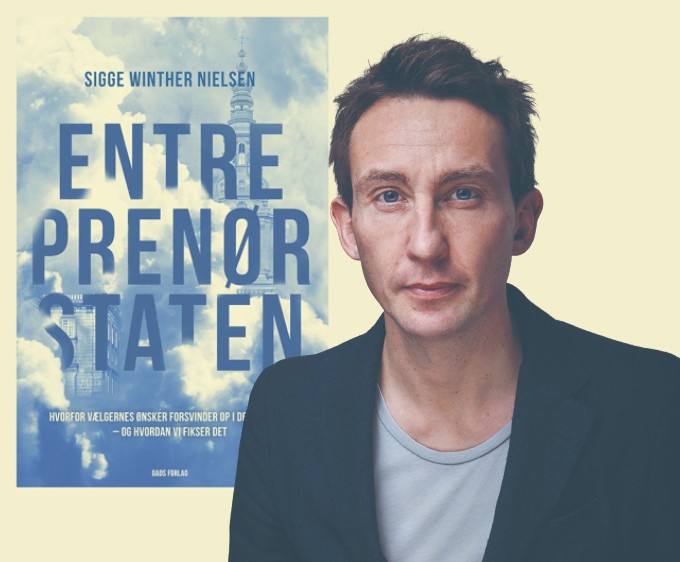 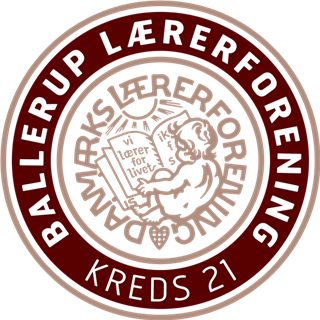 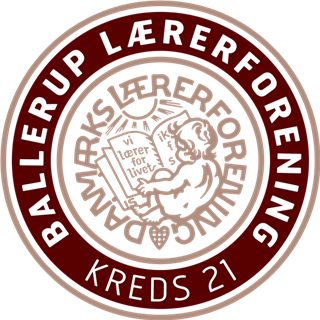 Demokratiets hus
Pseudopolitik
Folkeskolereform
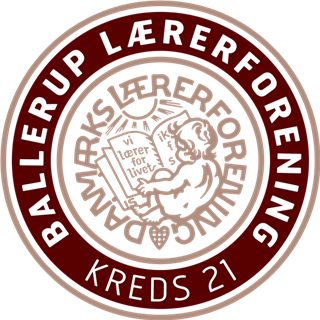 Vilde problemer!
Transnationalisme
Træghed
Tidsoptimisme
Demokratiets hus

Lov og orden
Skat
Indvandring, klima, pandemier, tech
Højne fagligt niveau, løfte de svage og styrke trivslen


Politikere
Journalister
Embedsmænd
Fordøren

Politiske debat
Bagdøren

Politiske reformer
Politiske reformer møder virkeligheden
[Speaker Notes: Politisk kommunikation = handling]
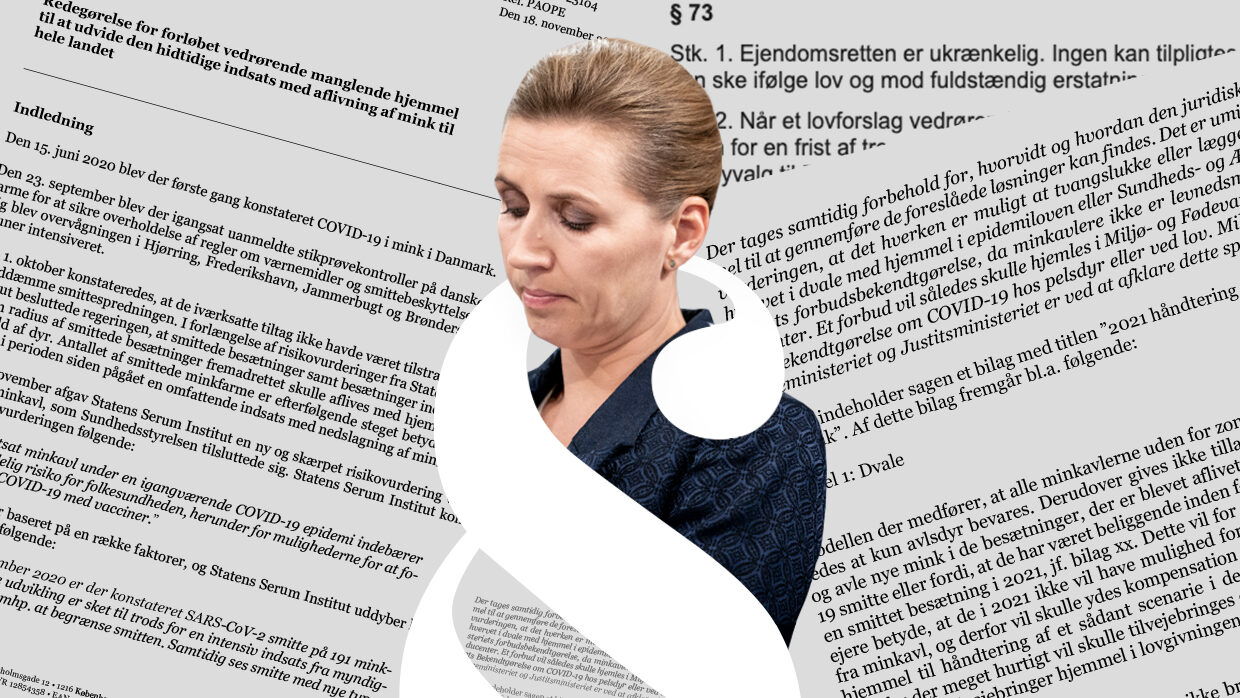 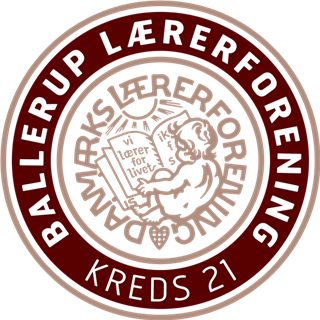 Tidsoptimisme
Accelerationssamfund
Digitalisering
Hurtig, nemt og let tilgængeligt
Manglende ”dyb tænkning”
Hurtige løsninger på vilde problemer = Møgsager
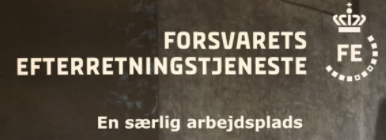 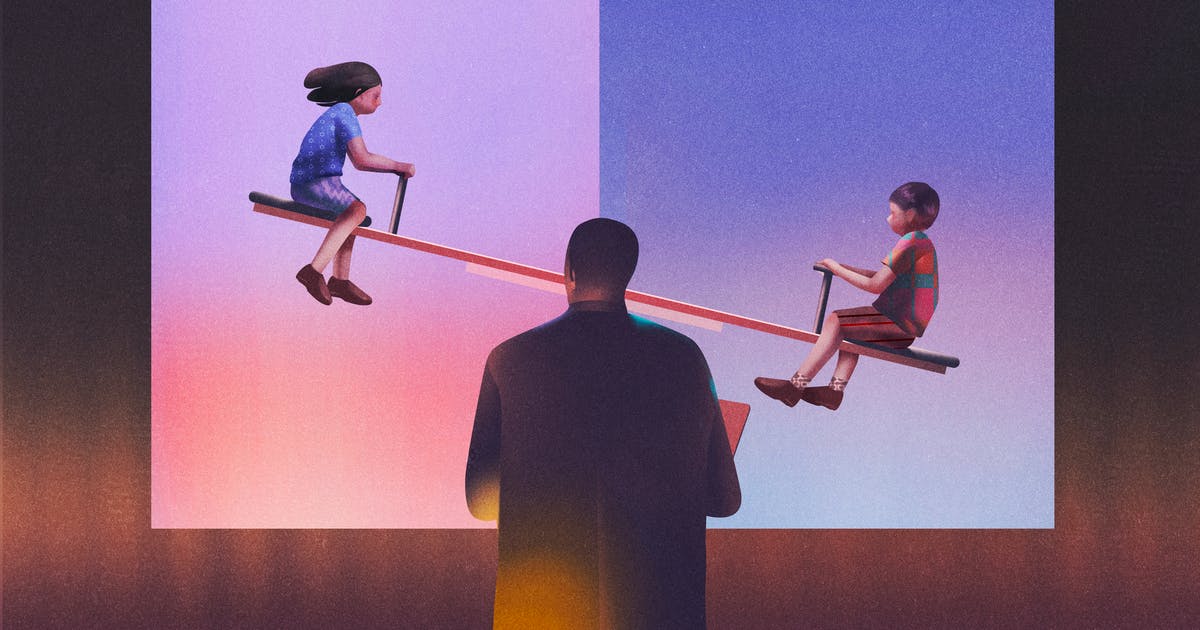 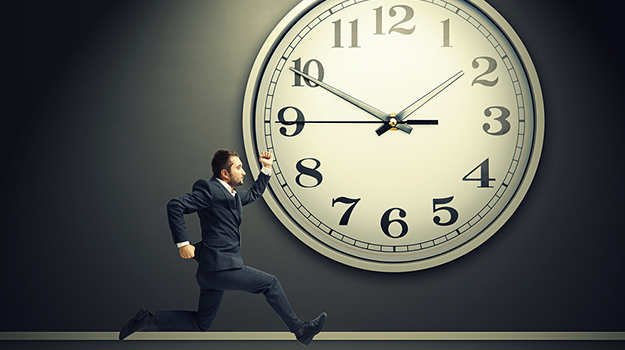 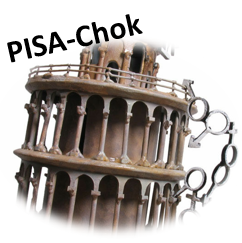 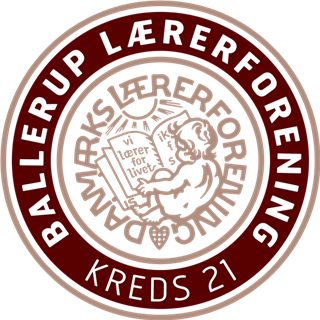 Transnationalisme
Grænseoverskridende problemer:
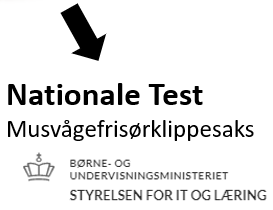 Terror
Migration
Skattely
klima
Pandemier
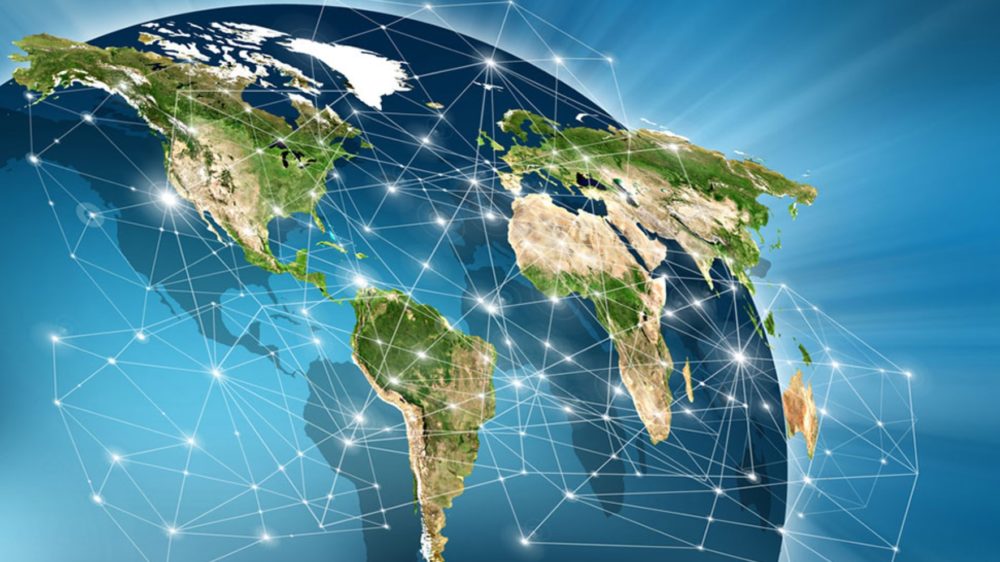 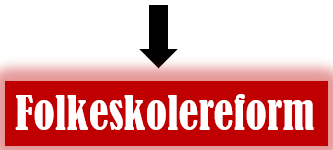 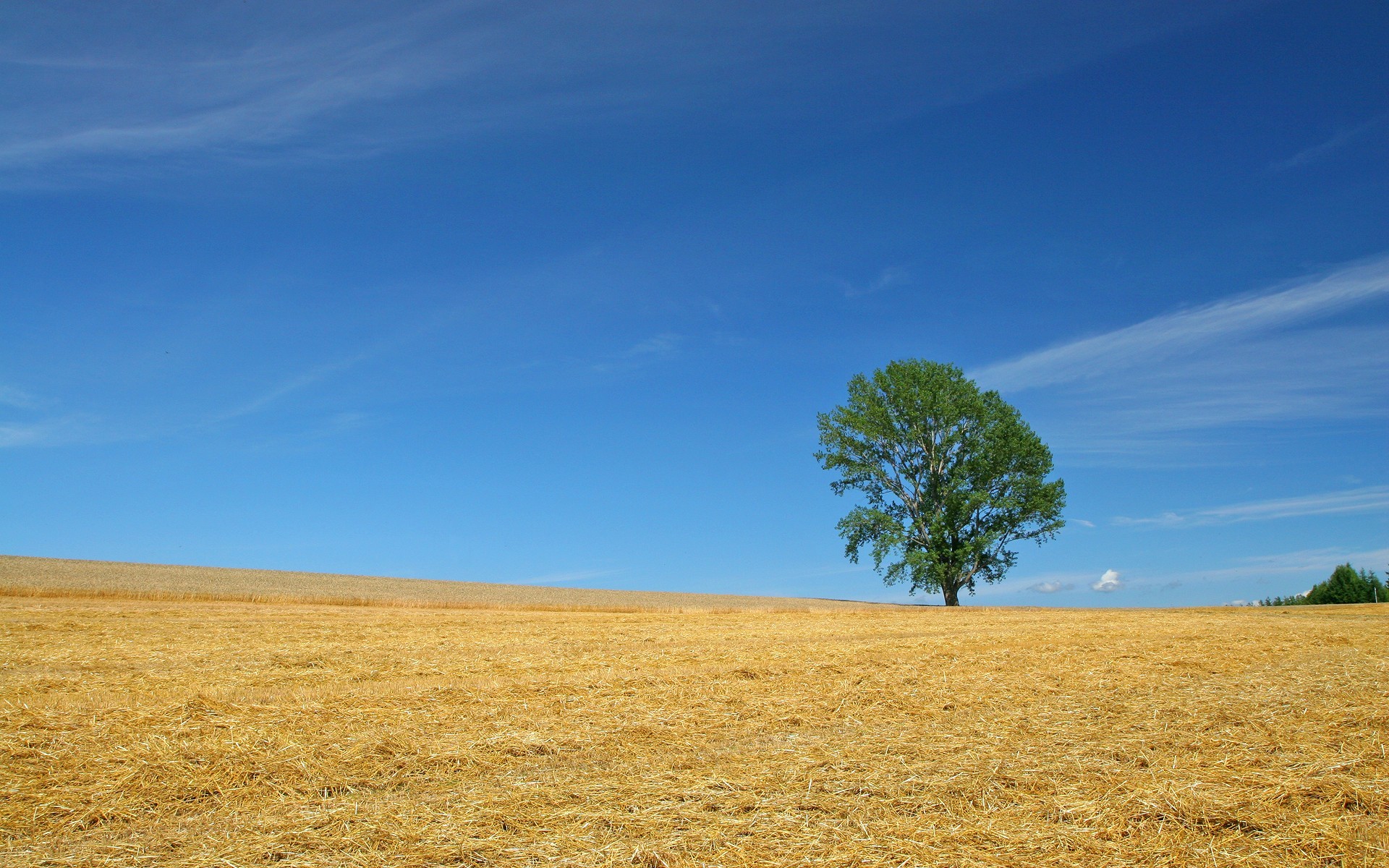 Træghed
Inklusion?
Ligestilling?
Transport
Erhverv
Bolig
Uden-rigs
beskæftigelse
Forsvar
Sund-hed
Skat
Skolelov
Kirke
Social-lov
Lov og orden
Klima
Finans
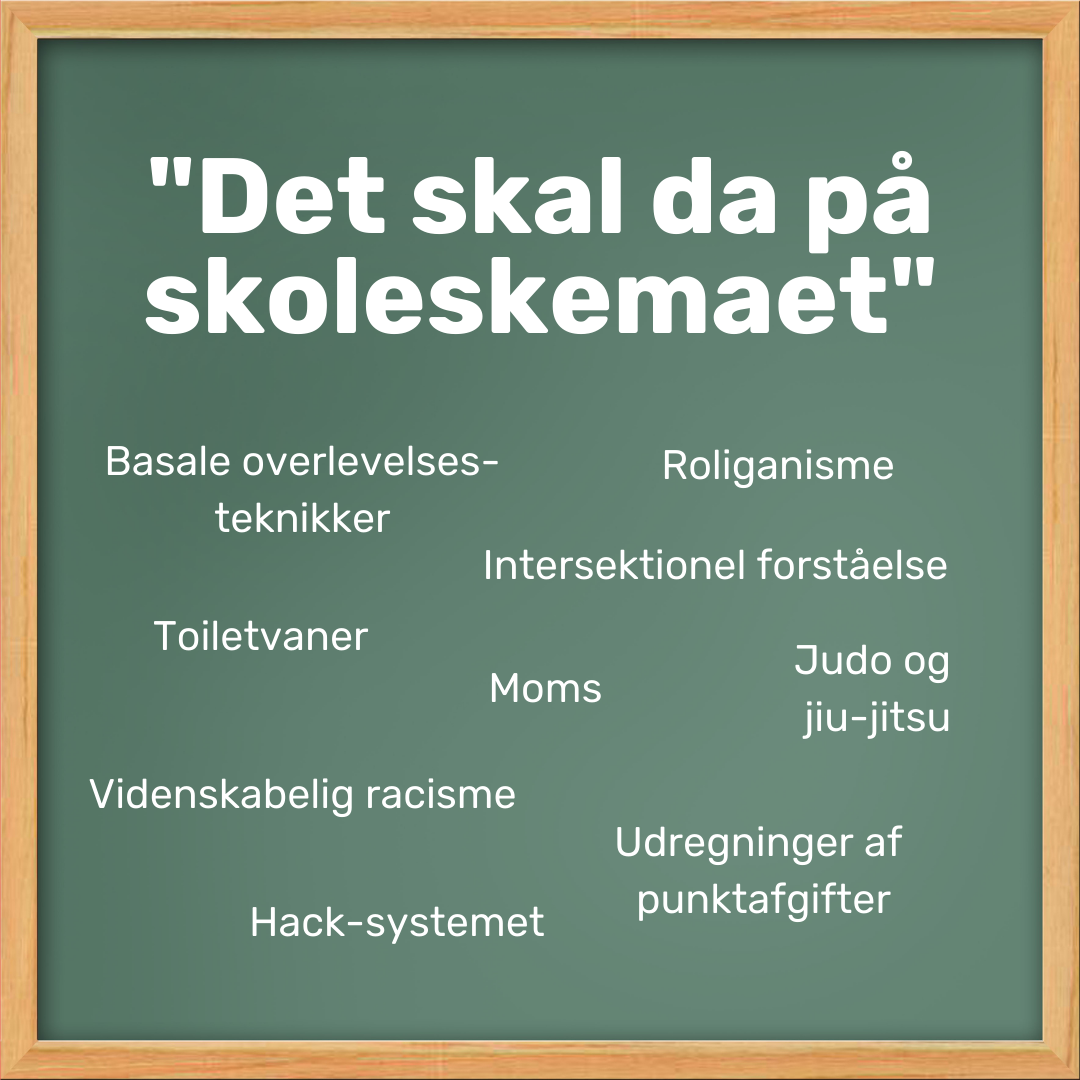 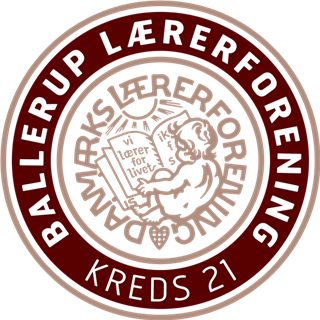 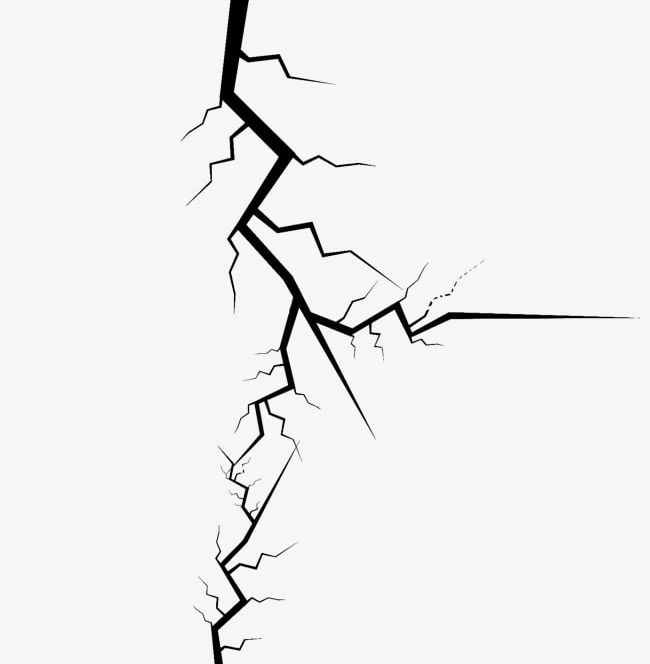 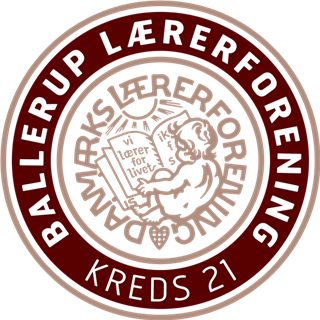 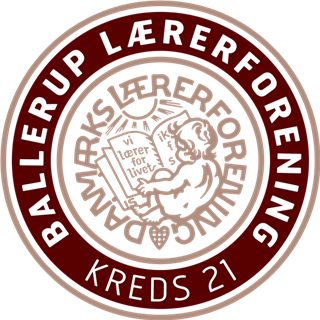 Demokratiets hus
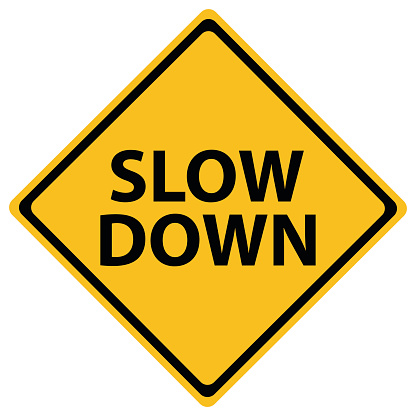 Viden fra eksperter og faglige interessenter
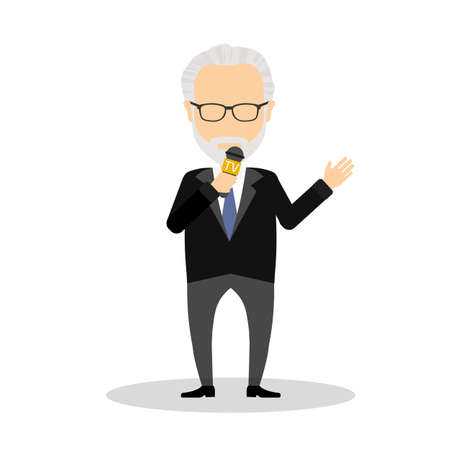 Kommissioner
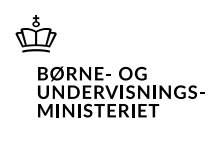 Sammen om skolen
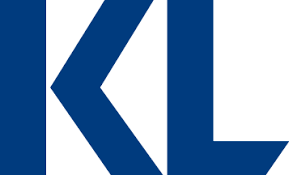 Nye Nationale Test
Fra elevplan til meddelelsesbog
Kortere skoledage
Præstationssamfundet
Biologiske faktorer
Manglende hjælp og støtte
Høj klasse-kvotient
Sociale faktorer
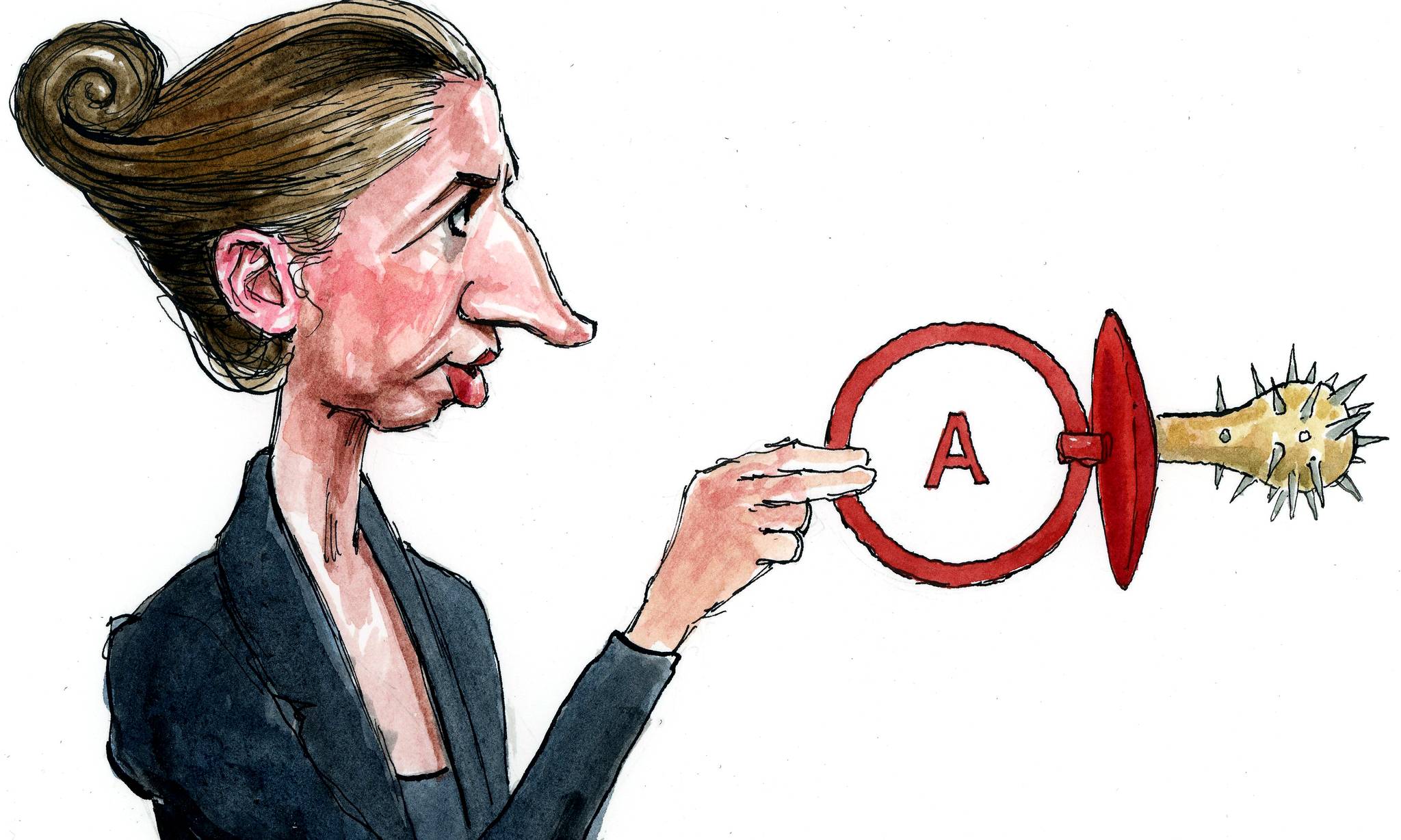 Manglende specialviden
For høje normeringer i dag-institutioner
For få to-lærertimer
Moderne forældre
Skærm-forbruget
Inklusion
Kommunalreform 2007 
Fra 271 kommuner til 98
13 amter nedlagt 5 regioner oprettet









Specialundervisningen blev kommunaliseret
Årlige budgetoverskridelser
Inklusionsreformen 2012









96% målsætning
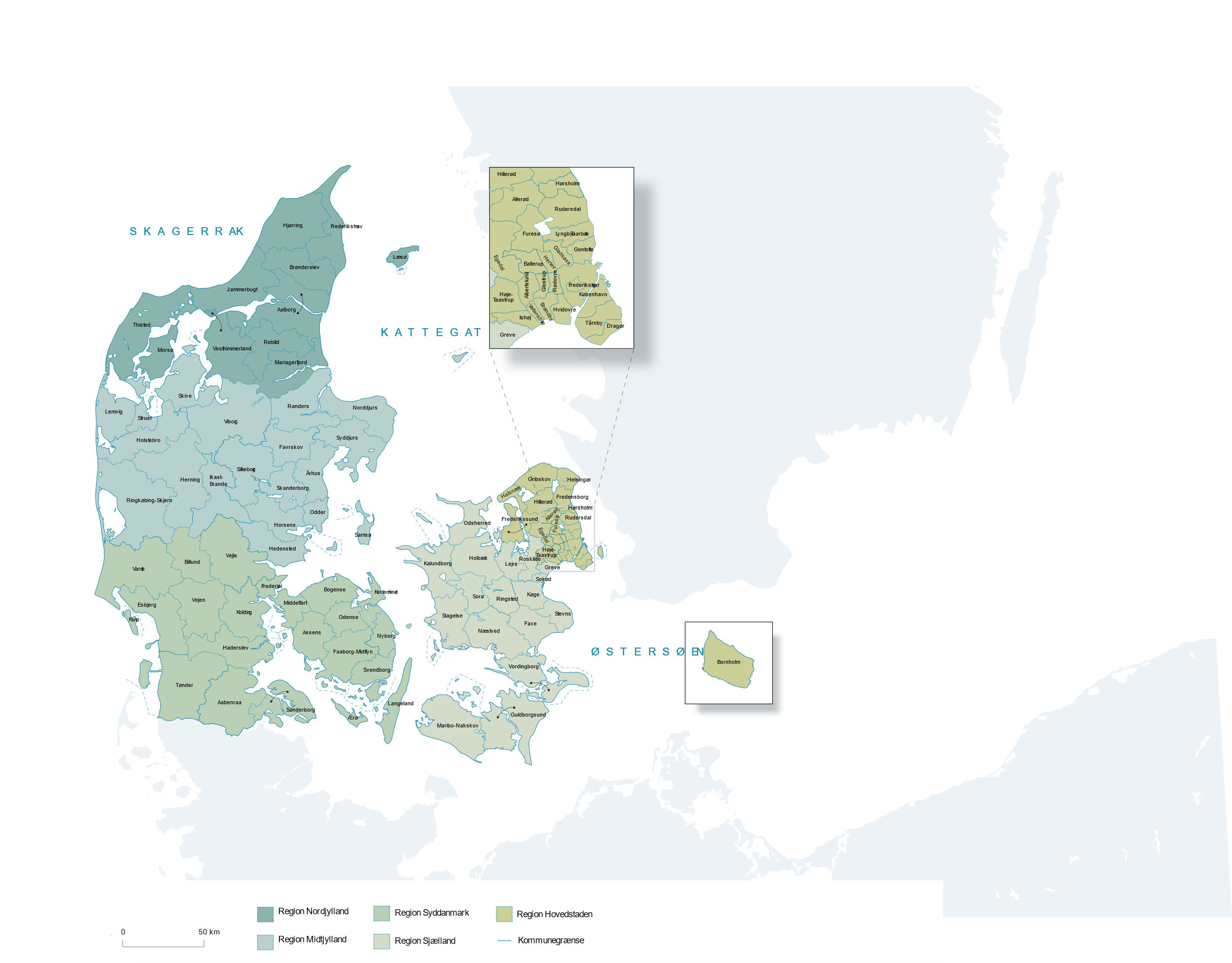 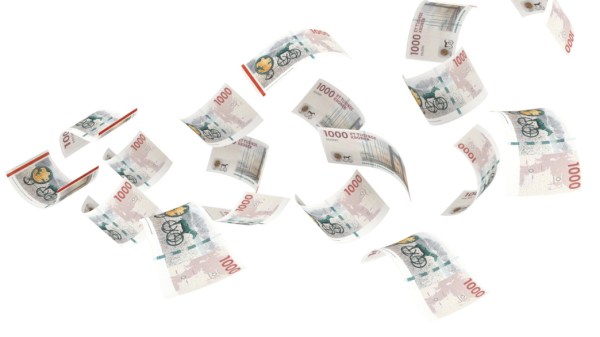 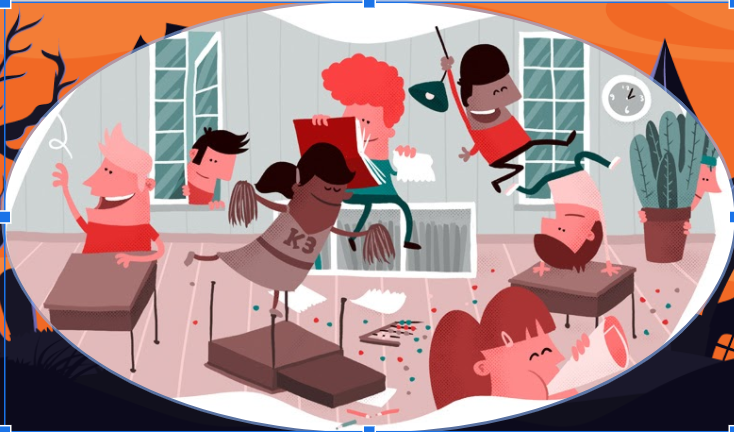 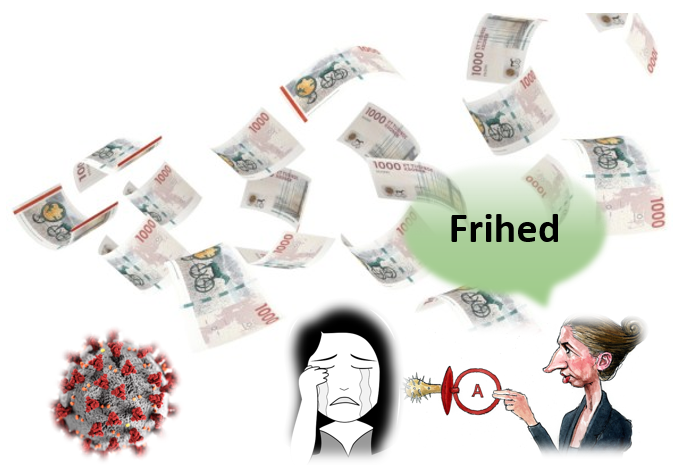 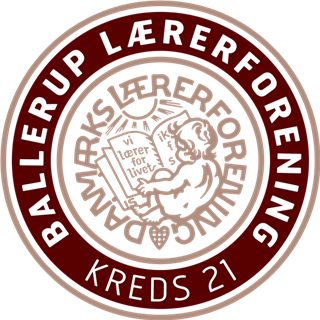 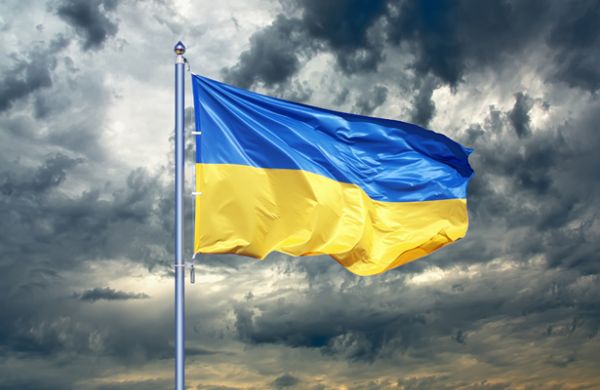 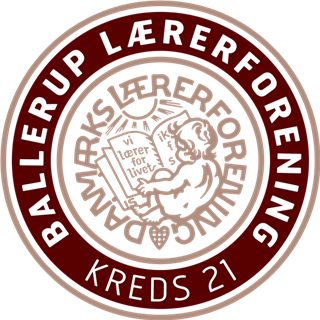 Lærernes professionelle stemme!